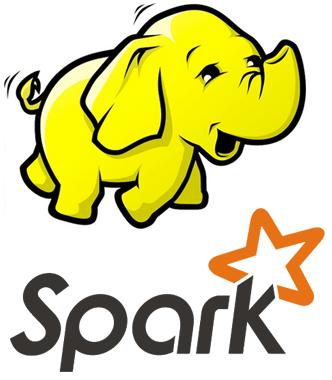 COMP9313: Big Data ManagementLecturer: Xin CaoCourse web site: http://www.cse.unsw.edu.au/~cs9313/
Chapter 3: MapReduce II
Overview of Previous Lecture
Motivation of MapReduce
Data Structures in MapReduce: (key, value) pairs
Map and Reduce Functions
Hadoop MapReduce Programming
Mapper
Reducer
Combiner
Partitioner
Driver
Algorithm Design Pattern 1: In-mapper combining
Reduce intermediate results transferred in network
Combiner Function
To minimize the data transferred between map and reduce tasks
Combiner function is run on the map output
Both input and output data types must be consistent with the output of mapper (or input of reducer)
But Hadoop do not guarantee how many times it will call combiner function for a particular map output record
It is just optimization
The number of calling (even zero) does not affect the output of Reducers


Applicable on problems that are commutative and associative
Commutative: max(a, b) = max(b, a)
Associative: max (max(a, b), c) = max(a, max(b, c))
max(0, 20, 10, 25, 15) = max(max(0, 20, 10), max(25, 15)) = max(20, 25) = 25
In-mapper Combining
Programming Control:
In mapper combining provides control over 
when local aggregation occurs 
how it exactly takes place
Hadoop makes no guarantees on how many times the combiner is applied, or that it is even applied at all. 
More efficient:
The mappers will generate only those key-value pairs that need to be shuffled across the network to the reducers
There is no additional overhead due to the materialization of key-value pairs
Combiners don't actually reduce the number of key-value pairs that are emitted by the mappers in the first place
Scalability issue:
More memory required for a mapper to store intermediate results
How to Implement In-mapper Combiner 
in MapReduce?
Lifecycle of Mapper/Reducer
Lifecycle: setup -> map -> cleanup
setup(): called once at the beginning of the task
map(): do the map
cleanup(): called once at the end of the task.
We do not invoke these functions
In-mapper Combining:
Use setup() to initialize the state preserving data structure
Use clearnup() to emit the final key-value pairs
Word Count: Version 2
setup()
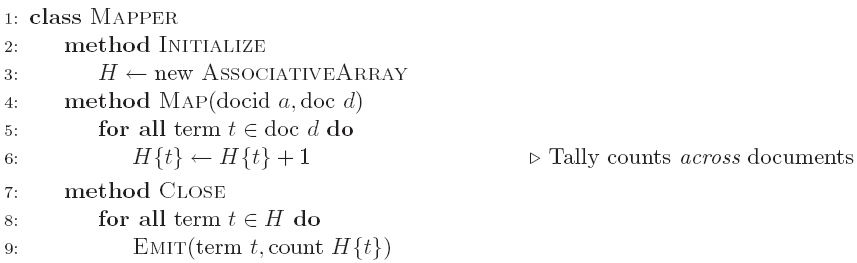 cleanup()
Design Pattern 2: Pairs vs Stripes
Term Co-occurrence Computation
Term co-occurrence matrix for a text collection
M = N x N matrix (N = vocabulary size)
Mij: number of times i and j co-occur in some context (for concreteness, let’s say context = sentence)
specific instance of a large counting problem
A large event space (number of terms)
A large number of observations (the collection itself)
Goal: keep track of interesting statistics about the events

Basic approach
Mappers generate partial counts
Reducers aggregate partial counts

How do we aggregate partial counts efficiently?
First Try: “Pairs”
Each mapper takes a sentence
Generate all co-occurring term pairs
For all pairs, emit (a, b) → count
Reducers sum up counts associated with these pairs
Use combiners!
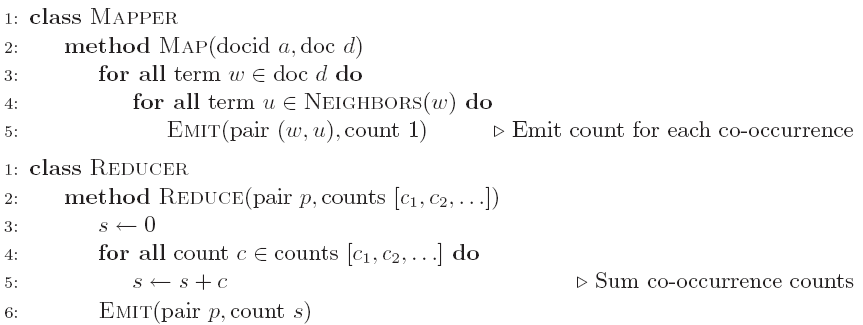 “Pairs” Analysis
Advantages
Easy to implement, easy to understand

Disadvantages
Lots of pairs to sort and shuffle around (upper bound?)
Not many opportunities for combiners to work
Another Try: “Stripes”
Idea: group together pairs into an associative array




Each mapper takes a sentence:
Generate all co-occurring term pairs
For each term, emit a → { b: countb, c: countc, d: countd … }
Reducers perform element-wise sum of associative arrays
(a, b) → 1 
(a, c) → 2 
(a, d) → 5 
(a, e) → 3 
(a, f) → 2
a → { b: 1, c: 2, d: 5, e: 3, f: 2 }
a → { b: 1,         d: 5, e: 3 }
a → { b: 1, c: 2, d: 2,         f: 2 }
a → { b: 2, c: 2, d: 7, e: 3, f: 2 }
+
Key: cleverly-constructed data structure
brings together partial results
Stripes: Pseudo-Code
“Stripes” Analysis
Advantages
Far less sorting and shuffling of key-value pairs
Can make better use of combiners

Disadvantages
More difficult to implement
Underlying object more heavyweight
Fundamental limitation in terms of size of event space
Compare “Pairs” and “Stripes”
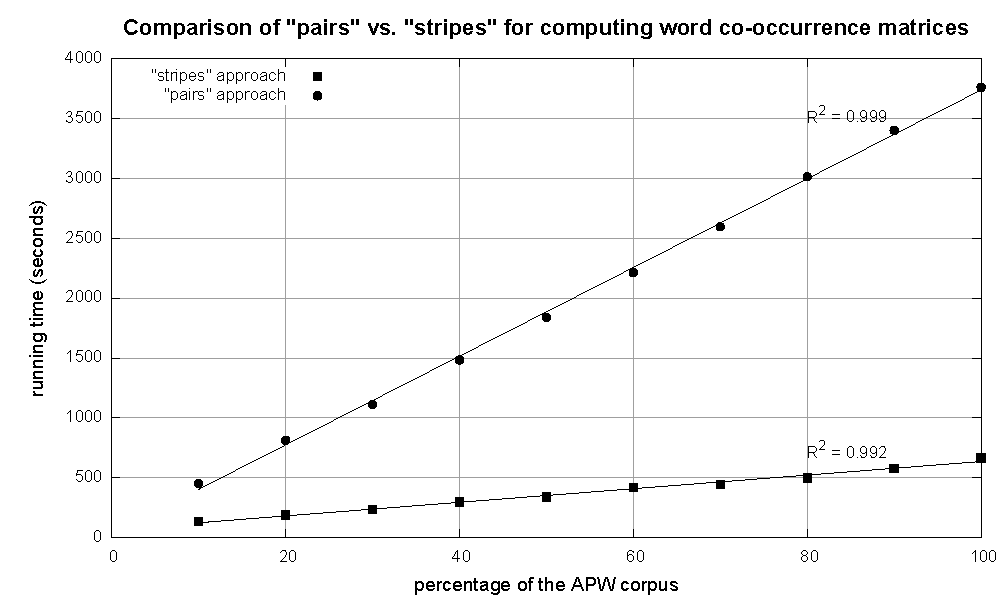 Cluster size: 38 cores
Data Source: Associated Press Worldstream (APW) of the English Gigaword Corpus (v3), which contains 2.27 million documents (1.8 GB compressed, 5.7 GB uncompressed)
Pairs vs. Stripes
The pairs approach
Keep track of each team co-occurrence separately
Generates a large number of key-value pairs (also intermediate) 
The benefit from combiners is limited, as it is less likely for a mapper to process multiple occurrences of a word
The stripe approach
Keep track of all terms that co-occur with the same term
Generates fewer and shorted intermediate keys
The framework has less sorting to do
Greatly benefits from combiners, as the key space is the vocabulary
More efficient, but may suffer from memory problem
These two design patterns are broadly useful and frequently observed in a variety of applications
Text processing, data mining, and bioinformatics
How to Implement “Pairs” and “Stripes” 
in MapReduce?
Serialization
Process of turning structured objects into a byte stream for transmission over a network or for writing to persistent storage

Deserialization is the reverse process of serialization

Requirements
Compact
To make efficient use of storage space
Fast
The overhead in reading and writing of data is minimal
Extensible
We can transparently read data written in an older format
Interoperable
We can read or write persistent data using different language
Writable Interface
Hadoop defines its own “box” classes for strings (Text), integers (IntWritable), etc. 

Writable is a serializable object which implements a simple, efficient, serialization protocol



All values must implement interface Writable

All keys must implement interface WritableComparable

context.write(WritableComparable, Writable)
You cannot use java primitives here!!
public interface Writable {
	void write(DataOutput out) throws IOException;
	void readFields(DataInput in) throws IOException;
}
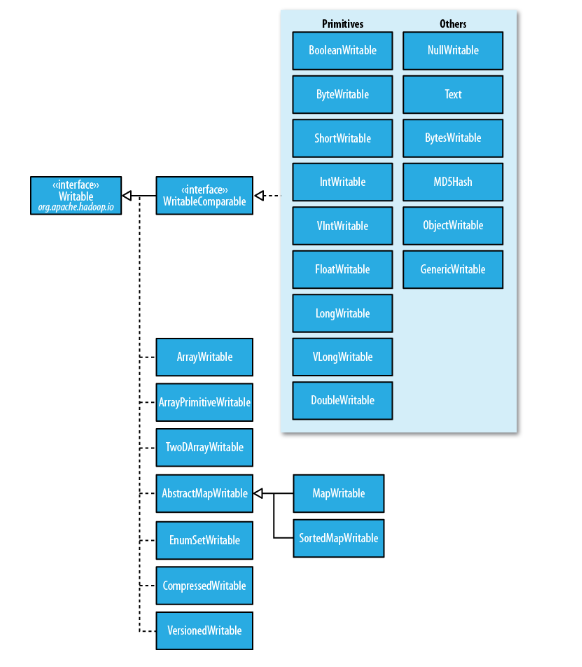 Writable Wrappers for Java Primitives
There are Writable wrappers for all the Java primitive types except shot and char (both of which can be stored in an IntWritable)
get() for retrieving and set() for storing the wrapped value
Variable-length formats
If a value is between -122 and 127, use only a single byte
Otherwise, use first byte to indicate whether the value is positive or negative and how many bytes follow
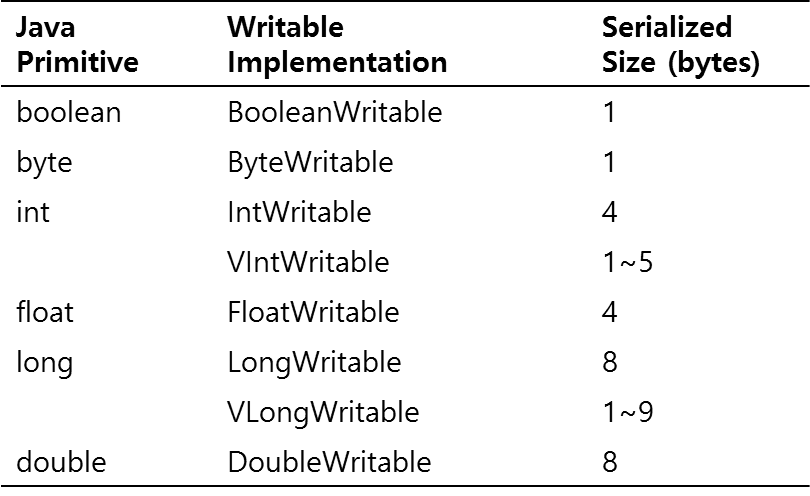 Writable Examples
Text
Writable for UTF-8 sequences
Can be thought of as the Writable equivalent of java.lang.String
Maximum size is 2GB
Use standard UTF-8
Text is mutable (like all Writable implementations, except NullWritable)
Different from java.lang.String
You can reuse a Text instance by calling one of the set() method
NullWritable
Zero-length serialization
Used as a placeholder
A key or a value can be declared as a NullWritable when you don’t need to use that position
Stripes Implementation
A stripe key-value pair a → { b: 1, c: 2, d: 5, e: 3, f: 2 }: 
Key: the term a
Value: the stripe { b: 1, c: 2, d: 5, e: 3, f: 2 }
In Java, easy, use map (hashmap)
How to represent this stripe in MapReduce?
MapWritable: the wrapper of Java map in MapReduce
	put(Writable key, Writable value) 
	get(Object key) 
	containsKey(Object key)
	containsValue(Object value) 
	entrySet()， returns Set<Map.Entry<Writable,Writable>>, used for iteration
More details please refer to https://hadoop.apache.org/docs/r2.7.2/api/org/apache/hadoop/io/MapWritable.html
Pairs Implementation
Key-value pair (a, b) → count
Value: count
Key: (a, b)
In Java, easy, implement a pair class
How to store the key in MapReduce?

You must customize your own key, which must implement interface WritableComparable!

First start from a easier task: when the value is a pair, which must implement interface Writable
Multiple Output Values
If we are to output multiple values for each key
E.g., a pair of String objects, or a pair of int
How do we do that? 
WordCount output a single number as the value 
Remember, our object containing the values needs to implement the Writable interface
We could use Text
Value is a string of comma separated values 
Have to convert the values to strings, build the full string 
Have to parse the string on input (not hard) to get the values
Implement a Custom Writable
Suppose we wanted to implement a custom class containing a pair of integers. Call it IntPair.
How would we implement this class? 
Needs to implement the Writable interface 
Instance variables to hold the values
Construct functions
A method to set the values (two integers)
A method to get the values (two integers)
write() method： serialize the member variables (two integers) objects in turn to the output stream
readFields() method: deserialize the member variables (two integers) in turn from the input stream
As in Java: hashCode(), equals(), toString()
Implement a Custom Writable
Implement the Writable interface

Instance variables to hold the values

Construct functions




set() method
public class IntPair implements Writable {
private int first, second;
public IntPair() {
	}

	public IntPair(int first, int second) {
		set(first, second);
	}
public void set(int left, int right) {
		first = left;
		second = right;
	}
Implement a Custom Writable
get() method




write() method



Write the two integers to the output stream in turn
readFields() method



Read the two integers from the input stream in turn
public int getFirst() {
		return first;
	}
	public int getSecond() {
		return second;
	}
public void write(DataOutput out) throws IOException {
		out.writeInt(first);
		out.writeInt(second); 	
	}
public void readFields(DataInput in) throws IOException {
       		first = in.readInt();
		second = in.readInt();
	}
Complex Key
If the key is not a single value
E.g., a pair of String objects, or a pair of int
How do we do that? 
The co-occurrence matrix problem, a pair of terms as the key
Our object containing the values needs to implement the WritableComparable interface
Why Writable is not competent?
We could use Text again
Value is a string of comma separated values 
Have to convert the values to strings, build the full string 
Have to parse the string on input (not hard) to get the values
Objects are compared according to the full string!!
Implement a Custom WritableComparable
Suppose we wanted to implement a custom class containing a pair of String objects. Call it StringPair.
How would we implement this class? 
Needs to implement the WritableComparable interface 
Instance variables to hold the values
Construct functions
A method to set the values (two String objects)
A method to get the values (two String objects)
write() method： serialize the member variables (i.e., two String) objects in turn to the output stream
readFields() method: deserialize the member variables (i.e., two String) in turn from the input stream
As in Java: hashCode(), equals(), toString()
compareTo() method: specify how to compare two objects of the self-defind class
Implement a Custom WritableComparable
implement the Writable interface

Instance variables to hold the values

Construct functions




set() method
public class StringPair implements WritableComparable<StringPair> {
private String first, second;
public StringPair() {
	}

	public StringPair(String first, String second) {
		set(first, second);
	}
public void set(String left, String right) {
		first = left;
		second = right;
	}
Implement a Custom WritableComparable
get() method




write() method



Utilize WritableUtils. 
readFields() method
public String getFirst() {
		return first;
	}
	public String getSecond() {
		return second;
	}
public void write(DataOutput out) throws IOException {
       		String[] strings = new String[] { first, second };
       		WritableUtils.writeStringArray(out, strings);
	}
public void readFields(DataInput in) throws IOException {
       		String[] strings = WritableUtils.readStringArray(in);
		first = strings[0];
		second = strings[1];
	}
Implement a Custom WritableComparable
compareTo() method:
public int compareTo(StringPair o) {
      int cmp = compare(first, o.getFirst());
      if(cmp != 0){
          return cmp;
      }
      return compare(second, o.getSecond());
}

private int compare(String s1, String s2){
      if (s1 == null && s2 != null) {
          return -1;
      } else if (s1 != null && s2 == null) {
          return 1;
      } else if (s1 == null && s2 == null) {
          return 0;
      } else {
          return s1.compareTo(s2);
      }
}
Implement a Custom WritableComparable
You can also make the member variables as Writable objects
Instance variables to hold the values

Construct functions





set() method
private Text first, second;
public StringPair() {
		set(new Text(), new Text());
	}

	public StringPair(Text first, Text second) {
		set(first, second);
	}
public void set(Text left, Text right) {
		first = left;
		second = right;
	}
Implement a Custom WritableComparable
get() method




write() method



Delegated to Text
readFields() method



Delegated to Text
public Text getFirst() {
		return first;
	}
	public Text getSecond() {
		return second;
	}
public void write(DataOutput out) throws IOException {
       		first.write(out);
		second.write(out); 	
	}
public void readFields(DataInput in) throws IOException {
       		first.readFields(in);
		second.readFields(in);	
	}
Implement a Custom WritableComparable
In some cases such as secondary sort, we also need to override the hashCode() method. 
Because we need to make sure that all key-value pairs associated with the first part of the key are sent to the same reducer!



By doing this, partitioner will only use the hashCode of the first part.
You can also write a paritioner to do this job
public int hashCode()
		return first.hashCode();
	}
Design Pattern 3: Order Inversion
Computing Relative Frequencies
“Relative” Co-occurrence matrix construction
Similar problem as before, same matrix
Instead of absolute counts, we take into consideration the fact that some words appear more frequently than others
Word wi may co-occur frequently with word wj simply because one of the two is very common 
We need to convert absolute counts to relative frequencies f(wj|wi)
What proportion of the time does wj appear in the context of wi?

Formally, we compute:


N(·, ·) is the number of times a co-occurring word pair is observed
The denominator is called the marginal
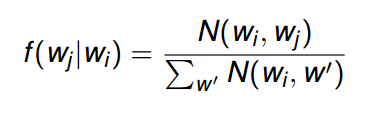 f(wj|wi) : “Stripes”
In the reducer, the counts of all words that co-occur with the conditioning variable (wi) are available in the associative array

Hence, the sum of all those counts gives the marginal

Then we divide the joint counts by the marginal and we’re done




Problems?
Memory
a →  {b1:3, b2 :12, b3 :7, b4 :1, … }

f(b1|a) = 3 / (3 + 12 + 7 + 1 + …)
f(wj|wi) : “Pairs”
The reducer receives the pair (wi, wj) and the count
From this information alone it is not possible to compute f(wj|wi)
Computing relative frequencies requires marginal counts
But the marginal cannot be computed until you see all counts
((a, b1),  {1, 1, 1, …})

No way to compute f(b1|a) because the marginal is unknown
f(wj|wi) : “Pairs”
Solution 1: Fortunately, as for the mapper, also the reducer can preserve state across multiple keys
We can buffer in memory all the words that co-occur with wi and their counts
This is basically building the associative array in the stripes method 





Problems?
a →  {b1:3, b2 :12, b3 :7, b4 :1, … }

is now buffered in the reducer side
f(wj|wi) : “Pairs”
If reducers receive pairs not sorted

((a, b1),  {1, 1, 1, …})
((c, d1),  {1, 1, 1, …})
((a, b2),  {1, 1, 1, …})
… …

When we can compute the marginal?
We must define the sort order of the pair !!
In this way, the keys are first sorted by the left word, and then by the right word (in the pair)
Hence, we can detect if all pairs associated with the word we are conditioning on (wi) have been seen
At this point, we can use the in-memory buffer, compute the relative frequencies and emit
f(wj|wi) : “Pairs”
We must define an appropriate partitioner
The default partitioner is based on the hash value of the intermediate key, modulo the number of reducers
For a complex key, the raw byte representation is used to compute the hash value 
Hence, there is no guarantee that the pair (dog, aardvark) and (dog,zebra) are sent to the same reducer
What we want is that all pairs with the same left word are sent to the same reducer

Still suffer from the memory problem!
((a, b1),  {1, 1, 1, …}) and ((a, b2),  {1, 1, 1, …}) may be
assigned to different reducers!

Default partitioner computed based on the whole key.
f(wj|wi) : “Pairs”
Better solutions?






The key is to properly sequence data presented to reducers
If it were possible to compute the marginal in the reducer before processing the join counts, the reducer could simply divide the joint counts received from mappers by the marginal
The notion of “before” and “after” can be captured in the ordering of key-value pairs 
The programmer can define the sort order of keys so that data needed earlier is presented to the reducer before data that is needed later
(a, *) → 32
Reducer holds this value in memory, rather than the stripe
(a, b1) → 3 
(a, b2) → 12 
(a, b3) → 7
(a, b4) → 1 
…
(a, b1) → 3 / 32 
(a, b2) → 12 / 32
(a, b3) → 7 / 32
(a, b4) → 1 / 32
…
f(wj|wi) : “Pairs” – Order Inversion
A better solution based on order inversion

The mapper:
additionally emits a “special” key of the form (wi, ∗)
The value associated to the special key is one, that represents the contribution of the word pair to the marginal 
Using combiners, these partial marginal counts will be aggregated before being sent to the reducers

The reducer:
We must make sure that the special key-value pairs are processed before any other key-value pairs where the left word is wi  (define sort order)
We also need to guarantee that all pairs associated with the same word are sent to the same reducer (use partitioner)
f(wj|wi) : “Pairs” – Order Inversion
Example:
The reducer finally receives:






The pairs come in order, and thus we can compute the relative frequency immediately.
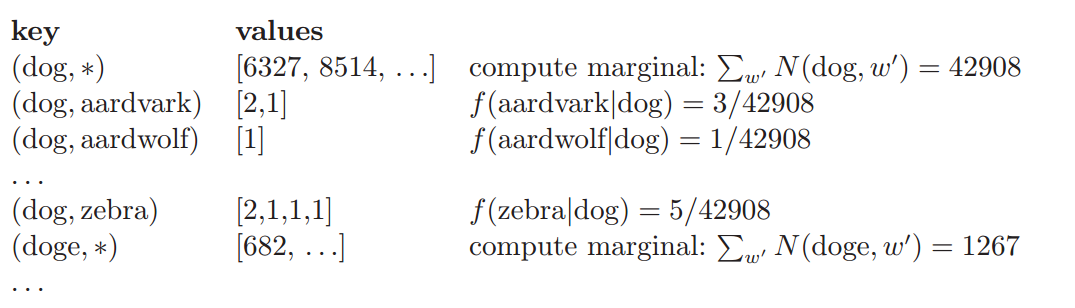 f(wj|wi) : “Pairs” – Order Inversion
Memory requirements: 
Minimal, because only the marginal (an integer) needs to be stored 
No buffering of individual co-occurring word 
No scalability bottleneck 

Key ingredients for order inversion
Emit a special key-value pair to capture the marginal
Control the sort order of the intermediate key, so that the special key-value pair is processed first
Define a custom partitioner for routing intermediate key-value pairs
Order Inversion
Common design pattern
Computing relative frequencies requires marginal counts
But marginal cannot be computed until you see all counts
Buffering is a bad idea!
Trick: getting the marginal counts to arrive at the reducer before the joint counts

Optimizations
Apply in-memory combining pattern to accumulate marginal counts
Synchronization: Pairs vs. Stripes
Approach 1: turn synchronization into an ordering problem
Sort keys into correct order of computation
Partition key space so that each reducer gets the appropriate set of partial results
Hold state in reducer across multiple key-value pairs to perform computation
Illustrated by the “pairs” approach

Approach 2: construct data structures that bring partial results together
Each reducer receives all the data it needs to complete the computation
Illustrated by the “stripes” approach
How to Implement Order Inversion 
in MapReduce?
Implement a Custom Partitioner
You need to implement a “pair” class first as the key data type
A customized partitioner extends the Partitioner class

The key and value are the intermediate key and value produced by the map function
In the relevant frequencies computing problem

It overrides the getPartition function, which has three parameters

The numPartitions is the number of reducers used in the MapReduce program and it is specified in the driver program (by default 1)
In the relevant frequencies computing problem
public static class YourPatitioner extends Partitioner<Key, Value>{
public static class FirstPatitioner extends Partitioner<StringPair, IntWritable>{
public int getPartition(WritableComparable key, Writable value, int numPartitions)
public int getPartition(StringPair key, IntWritable value, int numPartitions){
          return (key.getFirst().hashCode() & Integer.MAX_VALUE) % numPartitions;
      }
Design Pattern 4: Value-to-key Conversion
Secondary Sort
MapReduce sorts input to reducers by key
Values may be arbitrarily ordered

What if want to sort value as well?
E.g., k → (v1, r), (v3, r), (v4, r), (v8, r)…
Google's MapReduce implementation provides built-in functionality
Unfortunately, Hadoop does not support

Secondary  Sort: sorting values associated with a key in the reduce phase, also called “value-to-key conversion”
Secondary Sort
Sensor data from a scientific experiment: there are m sensors each taking readings on continuous basis
	(t1, m1, r80521)
	(t1, m2, r14209)
	(t1, m3, r76742)
	… 
	(t2, m1, r21823)
	(t2, m2, r66508)
	(t2, m3, r98347)

We wish to reconstruct the activity at each individual sensor over time
In a MapReduce program, a mapper may emit the following pair as the intermediate result
	 m1 -> (t1, r80521)
We need to sort the value according to the timestamp
Secondary Sort
Solution 1:
Buffer values in memory, then sort
Why is this a bad idea?

Solution 2:
“Value-to-key conversion” design pattern: form composite intermediate key, (m1, t1)
The mapper emits (m1, t1) -> r80521
Let execution framework do the sorting
Preserve state across multiple key-value pairs to handle processing
Anything else we need to do?
Sensor readings are split across multiple keys. Reducers need to know when all readings of a sensor have been processed
All pairs associated with the same sensor are shuffled to the same reducer (use partitioner)
How to Implement Secondary Sort
in MapReduce?
Secondary Sort： Another Example
Consider the temperature data from a scientific experiment. Columns are year, month, day, and daily temperature, respectively:








We want to output the temperature for every year-month with the values sorted in ascending order.
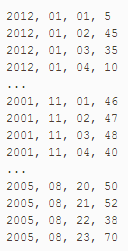 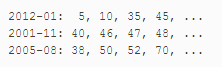 Solutions to the Secondary Sort Problem
Use the Value-to-Key Conversion design pattern: 
form a composite intermediate key, (K, V), where V is the secondary key. Here, K is called a natural key. To inject a value (i.e., V) into a reducer key, simply create a composite key 
K: year-month
V： temperature data

Let the MapReduce execution framework do the sorting (rather than sorting in memory, let the framework sort by using the cluster nodes).

Preserve state across multiple key-value pairs to handle processing. Write your own partitioner: partition the mapper’s output by the natural key (year-month).
Secondary Sorting Keys
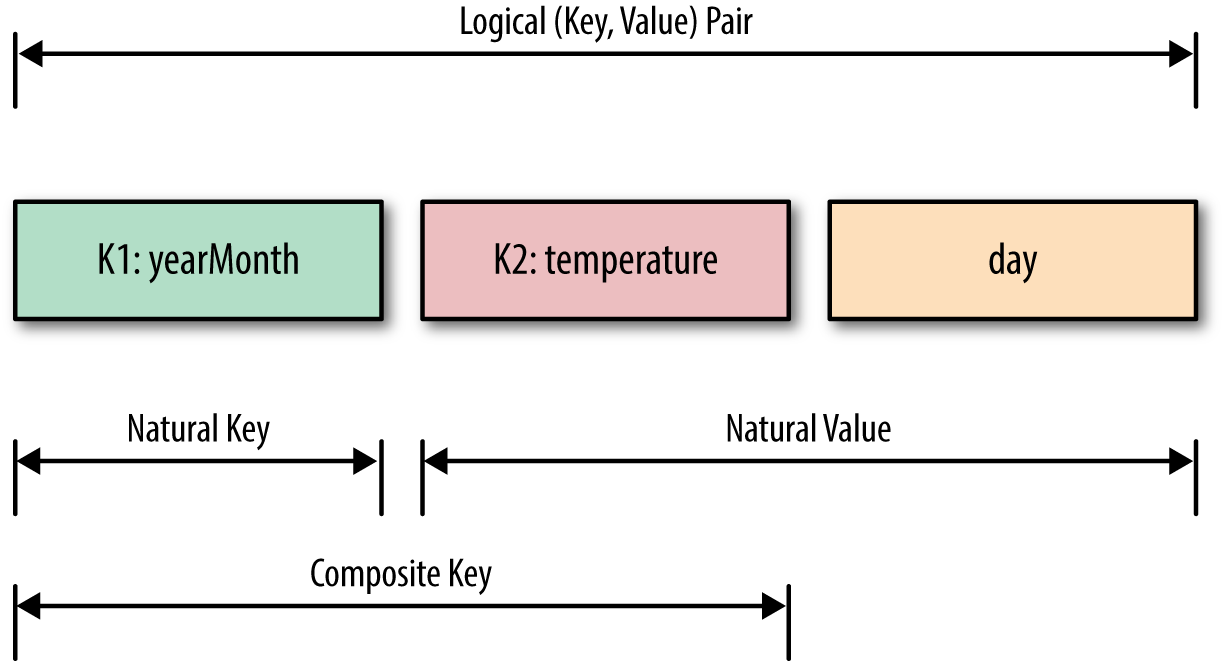 Customize The Composite Key
public class DateTemperaturePair 
	implements Writable, WritableComparable<DateTemperaturePair> {
		private Text yearMonth = new Text(); // natural key 
		private IntWritable temperature = new IntWritable(); // secondary key 
		… …
		@Override 
		/** 
		* This comparator controls the sort order of the keys. 
		*/ 
		public int compareTo(DateTemperaturePair pair) { 
			int compareValue = this.yearMonth.compareTo(pair.getYearMonth()); 
			if (compareValue == 0) { 
				compareValue = temperature.compareTo(pair.getTemperature()); 
			} 
			return compareValue; // sort ascending
		}
		… …
}
Customize The Partitioner
public class DateTemperaturePartitioner 
	extends Partitioner<DateTemperaturePair, Text> {
		@Override 	
		public int getPartition(DateTemperaturePair pair, Text text, int numberOfPartitions) { 		// make sure that partitions are non-negative 
			return Math.abs(pair.getYearMonth().hashCode() % numberOfPartitions); 
		} 
}
Utilize the natural key 
only for partitioning
Grouping Comparator
Controls which keys are grouped together for a single call to Reducer.reduce() function. 











Configure the grouping comparator using Job object:
public class DateTemperatureGroupingComparator extends WritableComparator { 
	… …
	protected DateTemperatureGroupingComparator(){
		super(DateTemperaturePair.class, true);
	}
	@Override 
	/* This comparator controls which keys are grouped together into a single call to the reduce() method */ 
	public int compare(WritableComparable wc1, WritableComparable wc2) { 
		DateTemperaturePair pair = (DateTemperaturePair) wc1; 
		DateTemperaturePair pair2 = (DateTemperaturePair) wc2; 
		return pair.getYearMonth().compareTo(pair2.getYearMonth()); 
	} 
 }
Consider the natural key 
only for grouping
job.setGroupingComparatorClass(YearMonthGroupingComparator.class);
Data Flow of This Problem in MapReduce
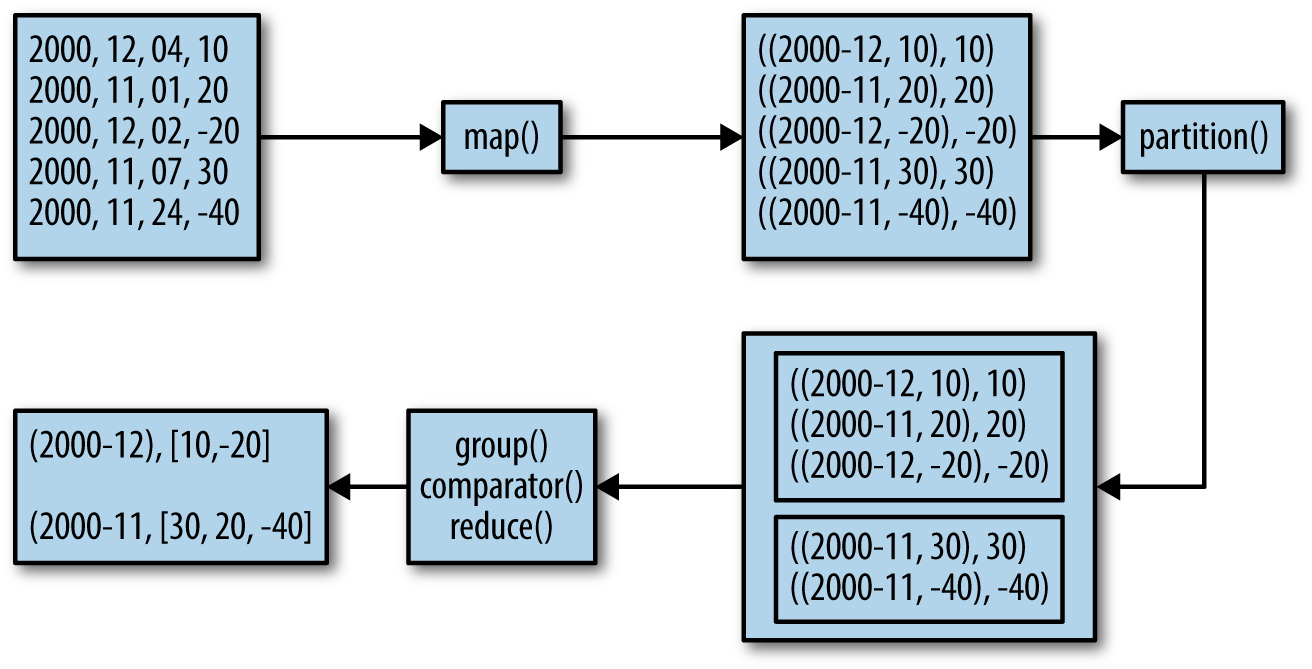 An error here: this should 
be in another partition
MapReduce Algorithm Design
Aspects that are not under the control of the designer
Where a mapper or reducer will run
When a mapper or reducer begins or finishes
Which input key-value pairs are processed by a specific mapper
Which intermediate key-value paris are processed by a specific reducer
Aspects that can be controlled
Construct data structures as keys and values
Execute user-specified initialization and termination code for mappers and reducers (pre-process and post-process)
Preserve state across multiple input and intermediate keys in mappers and reducers (in-mapper combining)
Control the sort order of intermediate keys, and therefore the order in which a reducer will encounter particular keys (order inversion)
Control the partitioning of the key space, and therefore the set of keys that will be encountered by a particular reducer (partitioner)
MapReduce Algorithm Design Patterns
In-mapper combining, where the functionality of the combiner is moved into the mapper. 

The related patterns “pairs” and “stripes” for keeping track of joint events from a large number of observations.

“Order inversion”, where the main idea is to convert the sequencing of computations into a sorting problem. 

“Value-to-key conversion”, which provides a scalable solution for secondary sorting.
References
Chapters 3.3, 3.4, 4.2, 4.3, and 4.4. Data-Intensive Text Processing with MapReduce. Jimmy Lin and Chris Dyer. University of Maryland, College Park.
Chapter 5 Hadoop I/O. Hadoop The Definitive Guide.
End of Chapter3